大阪府宿泊施設等の
環境整備促進事業補助金
オンライン申請の入力手順
大阪府都市魅力創造局
企画・観光課
1
目次
１．申請の前に　　　　   … P  3
２．申請画面へのアクセス… P  4
３．利用者登録　　　　　… P  5
４．申請　　　　　　　　… P  8
５．マイページ　　　　   … P15
６．参考　　 　　　　　  … P17
2
１．申請の前に
補助金について
　大阪府内の宿泊施設及び民泊施設が旅行者の利便性や快適性を向上させる目的で、新たに実施する旅行者の受入対応強化の取組みを支援します。
　補助金の申請に際しては、補助金交付要綱及び公募要領をよく読んでください。
　交付要綱、募集要領は大阪府ホームページよりご確認ください。
https://www.pref.osaka.lg.jp/toshimiryoku/syukuhaku_hojyo/index.html

　また、必要な様式は、上記ホームページからダウンロードし、必要事項の記入や必要書類の準備をあらかじめ完了させてから申請手続きを開始してください。

問い合わせ等
　申請方法などについて不明点等がありましたら、以下の問い合わせ先までお問い合わせください。なお、個別の審査状況や審査結果についてはお答えできません。

　 大阪府　府民文化部都市魅力創造局　企画・観光課　観光環境整備グループ
　【電話番号】06-６２１０-９３１４
　【受付時間】９時３０分から１７時３０分まで（土日祝及び年末年始（１２/２９～１/３）を除く。）
3
２．申請画面へのアクセス
「大阪府宿泊施設等の環境整備促進事業＜補助金＞」ウェブページ
https://www.pref.osaka.lg.jp/toshimiryoku/syukuhaku_hojyo/index.html
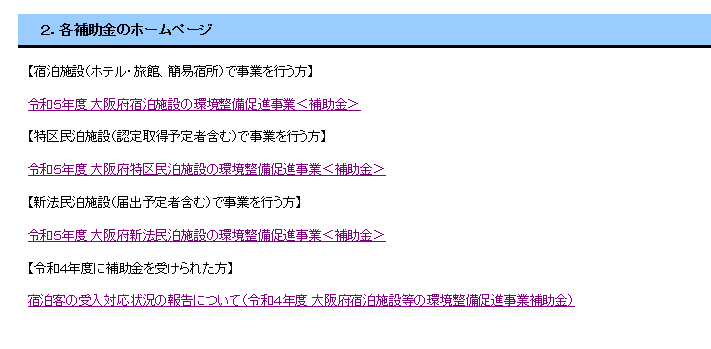 申請する施設に該当する
補助金をクリック
「６．補助金の申請について」の
【大阪府行政オンラインシステム（外部サイト）】をクリック
・ウェブページに記載の内容をよく確認してください。 必要な様式の作成や必要書類の準備を完了 させてください。 
・準備が整いましたら、「大阪府行政オンライン システム」をクリックします。
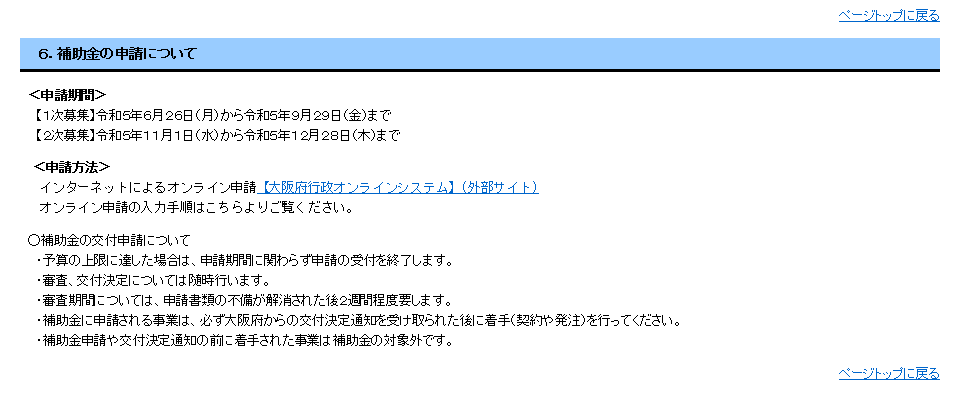 4
３－１．利用者登録①
大阪府行政オンラインシステム
https://lgpos.task-asp.net/cu/270008/ea/residents/portal/home
ログイン
新規登録
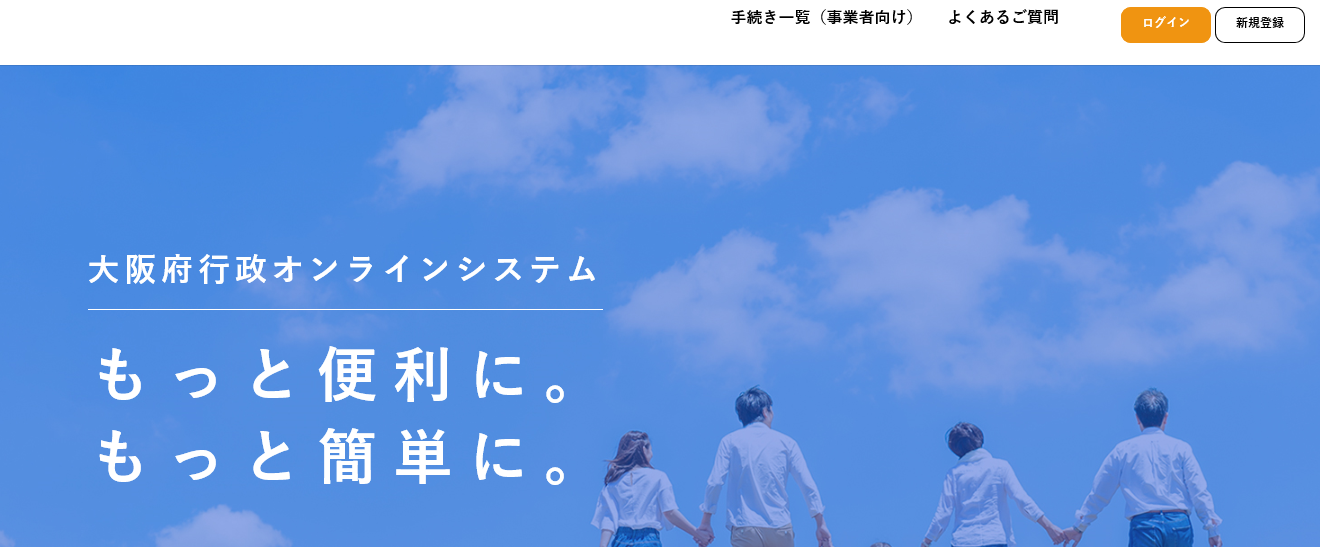 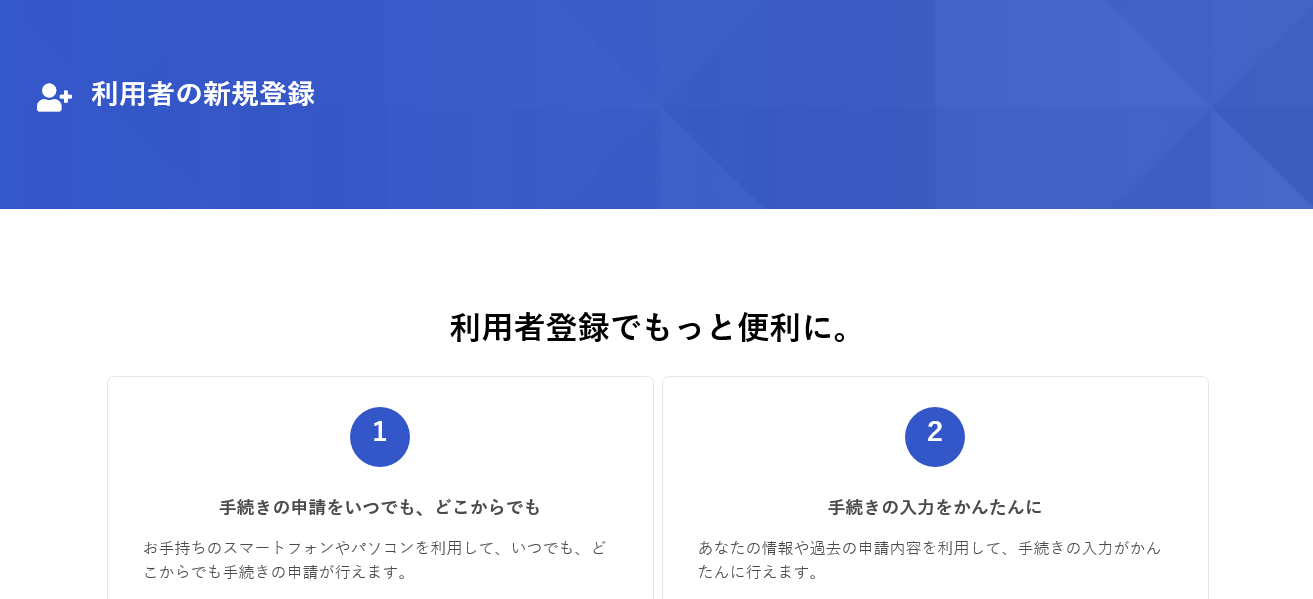 利用者の新規登録
スクロール
１．「大阪府行政オンラインシステム」トップページの右上にある
　　「新規登録」をクリックします。
　　すでに登録済みの方は、「ログイン」をクリックしてください。
２．利用者の新規登録の画面を下にスクロールし、
　　「事業者として登録する」をクリックします。
※個人事業主での場合でも、「事業者」として利用者登録を行ってください。「個人」として登録すると、補助金の申請ができません。
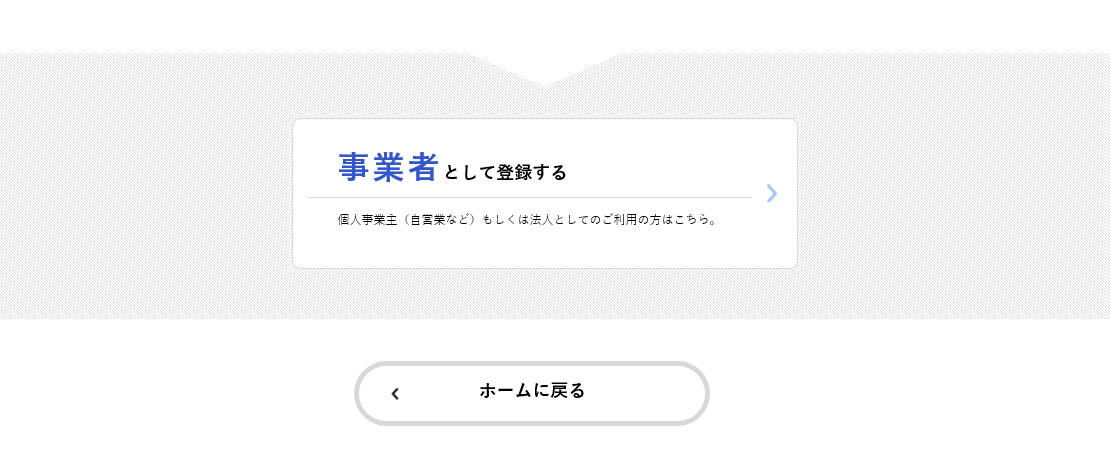 事業者として登録する
5
３－２．利用者登録②
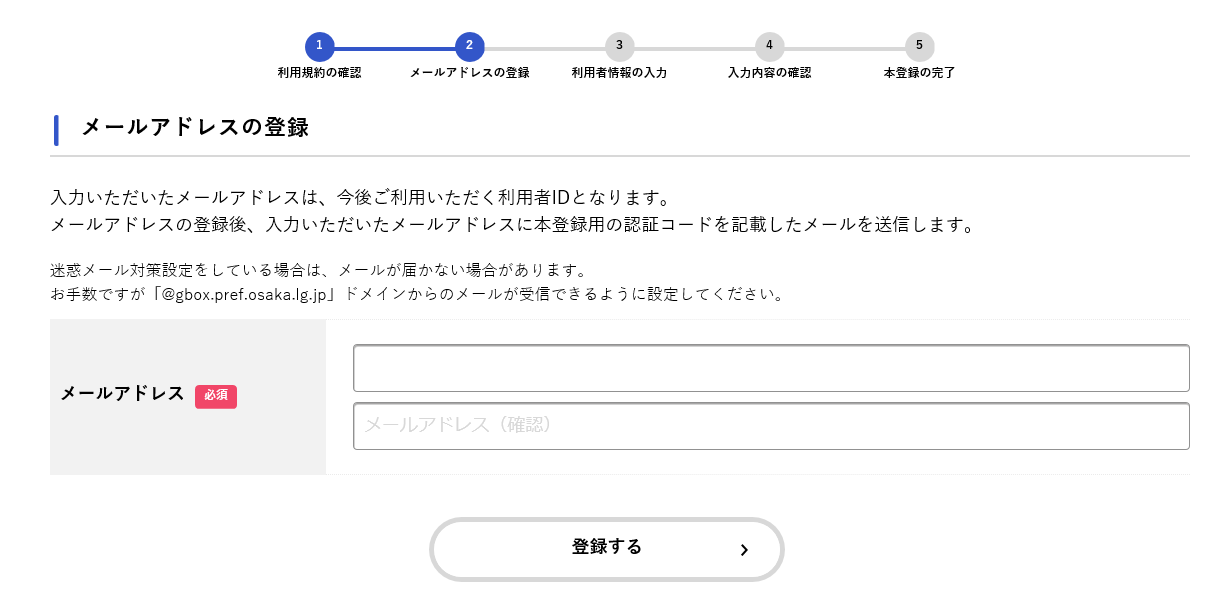 ３．　「利用規約の確認」をお読みいただき、
　　　内容に同意いただければ、
　　　「利用規約に同意します」にチェックを入れ、　　　
　　　「利用者の登録を開始する」をクリックします。
メールアドレス
必須
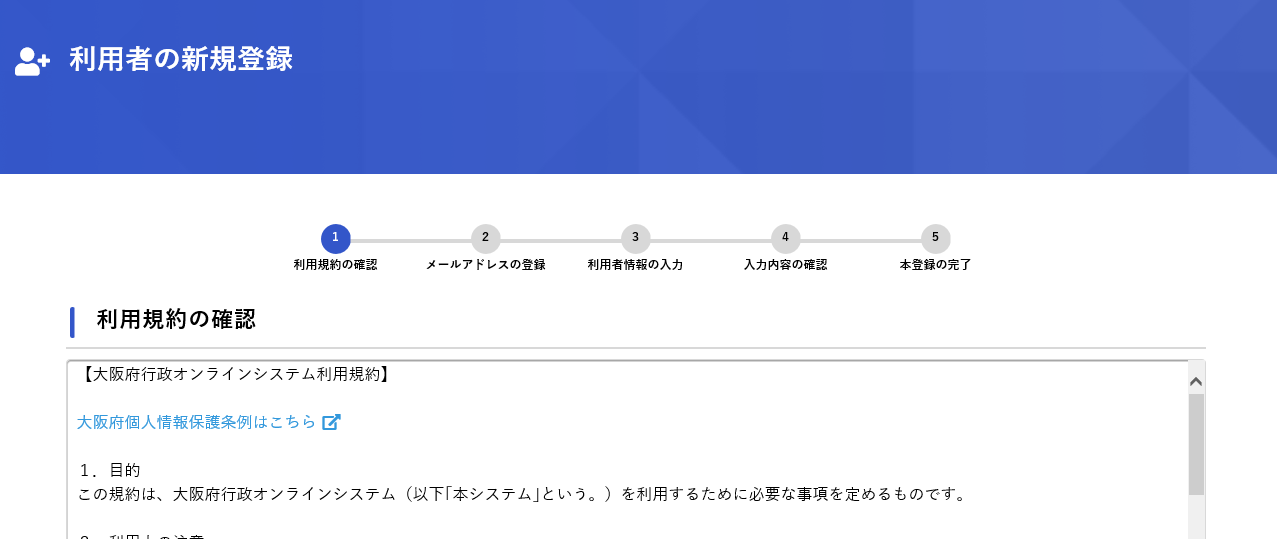 利用者の新規登録
登録する
４．メールアドレスを入力し、「登録をする」をクリックします。
　　info-online-shinsei@gbox.pref.osaka.lg.jp　からのメールが
　　受信できるよう設定をしておいてください。
スクロール
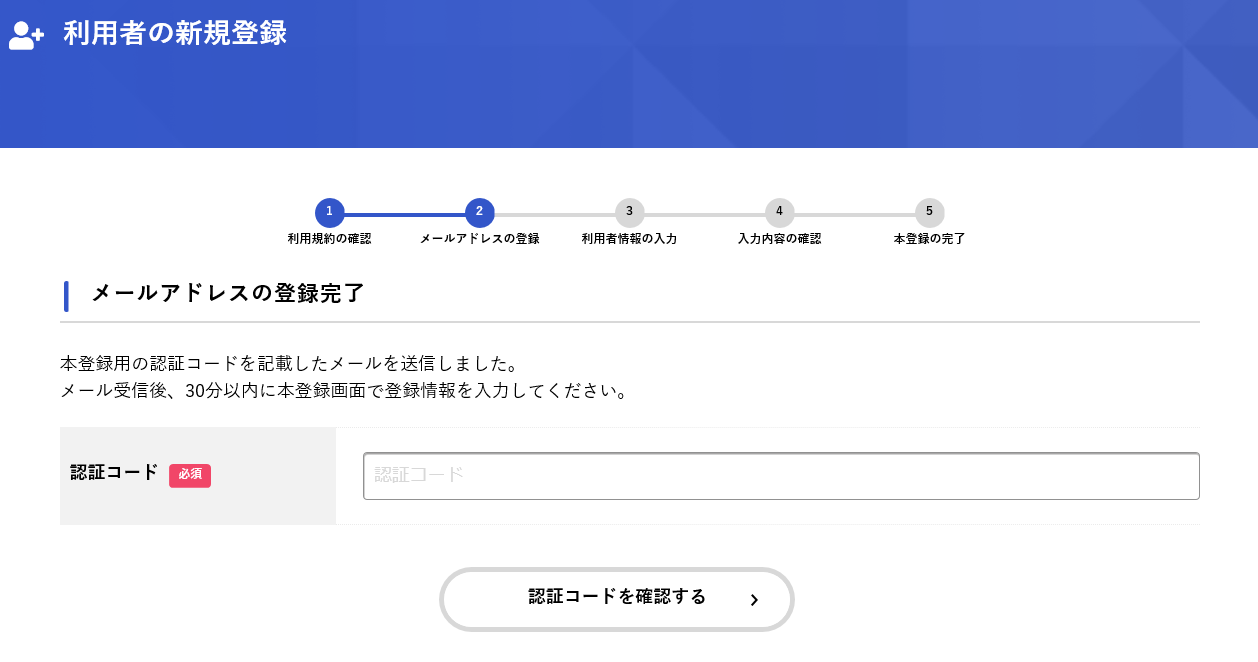 利用者の新規登録
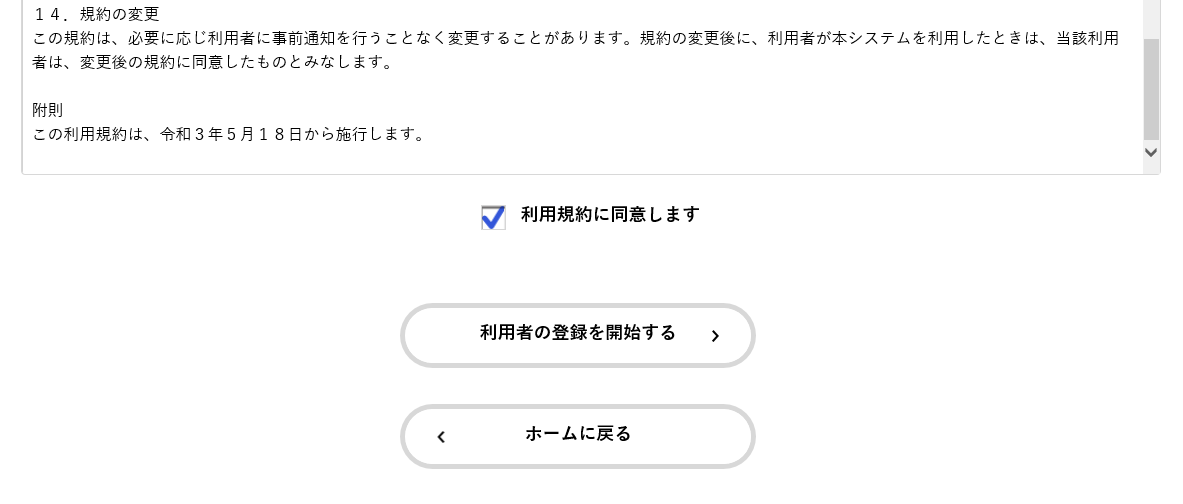 ☑　利用規約に同意します
利用者の登録を開始する
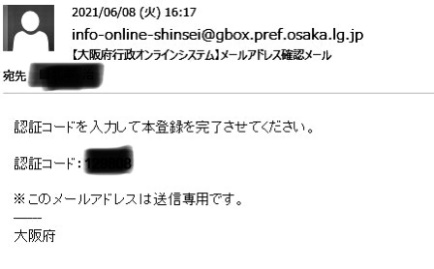 認証コードを確認する
５．　届いたメールに記載されている
　　「認証コード」を入力し、
　　「認証コードを確認する」をクリックします。
6
＜届いたメール＞
３－３．利用者登録③
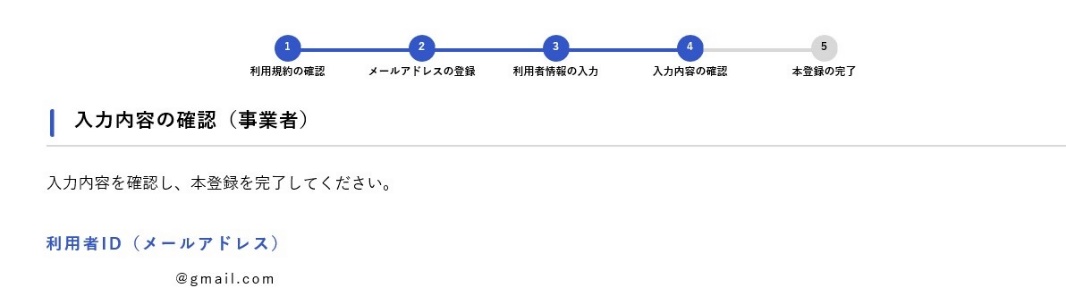 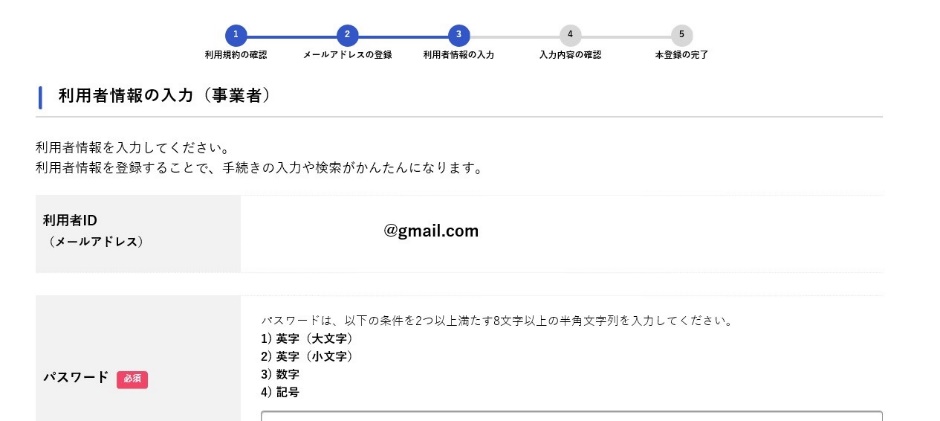 入力内容の確認（事業者）
事業者情報の入力（事業者）
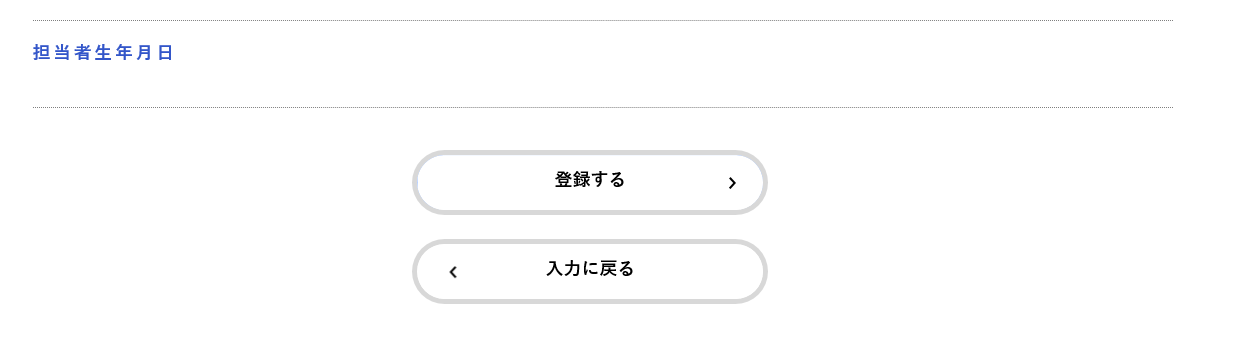 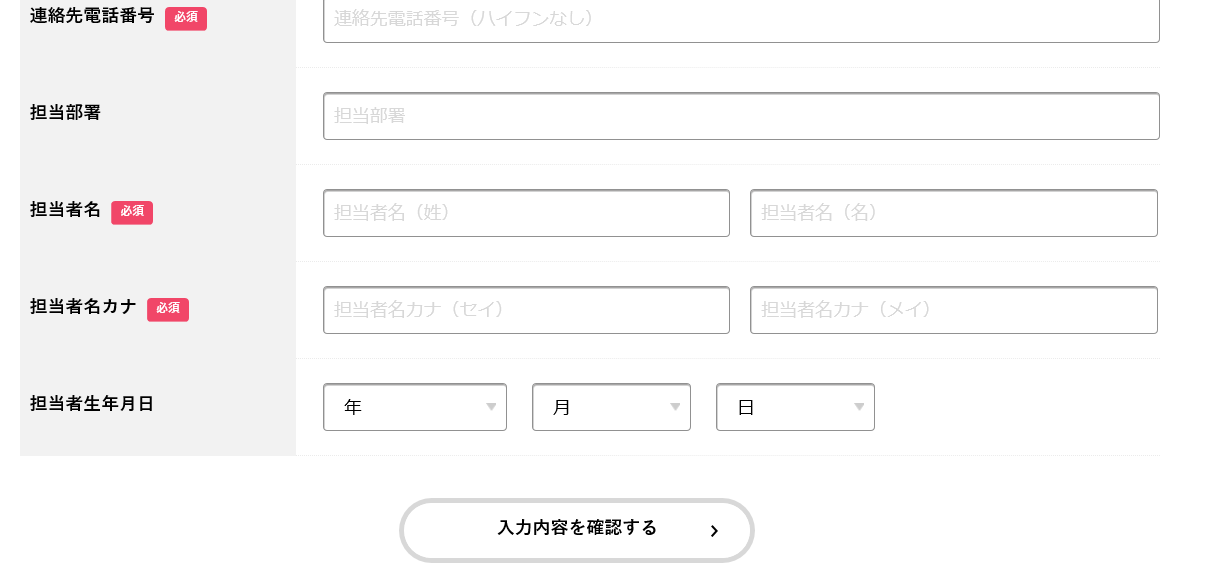 登録する
スクロール
スクロール
入力に戻る
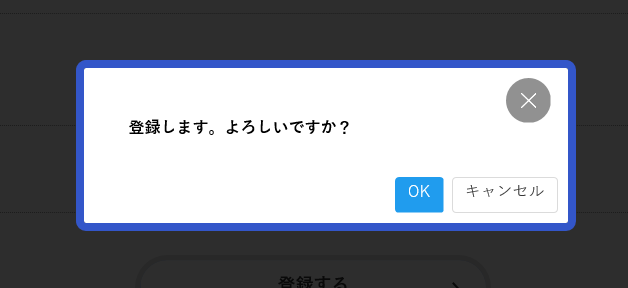 登録します。よろしいですか？
×
OK
キャンセル
入力内容を確認する
７．　入力内容を確認し、全項目に修正等がなければ、　　　
　　「登録する」をクリックします。修正があれば、
　　「入力に戻る」をクリックします。
８．「登録する」をクリックすると、「登録します。よろしいですか？」
　　と表示されるので、「OK」をクリックします。
　　これで利用者登録は完了です。
６．　表示されるメールアドレスが正しいことを確認し、　　
　　　以下、必要事項を入力し、
　　　最後に「入力内容を確認する」をクリックします。
7
４－１．申請①
ログイン
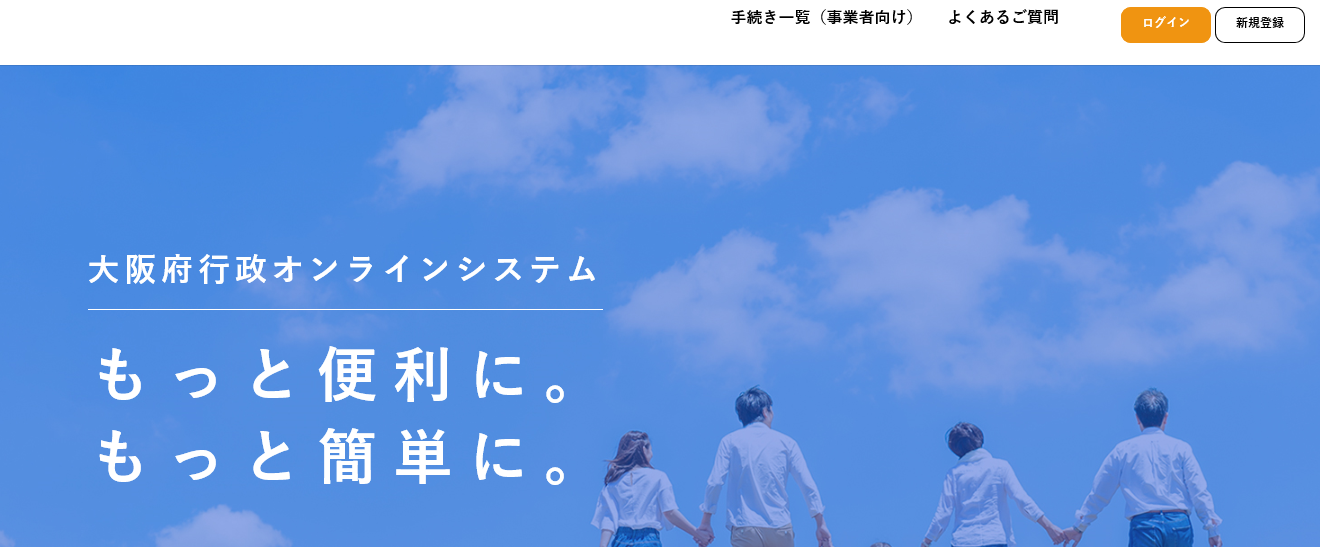 手続き一覧（事業者向け）
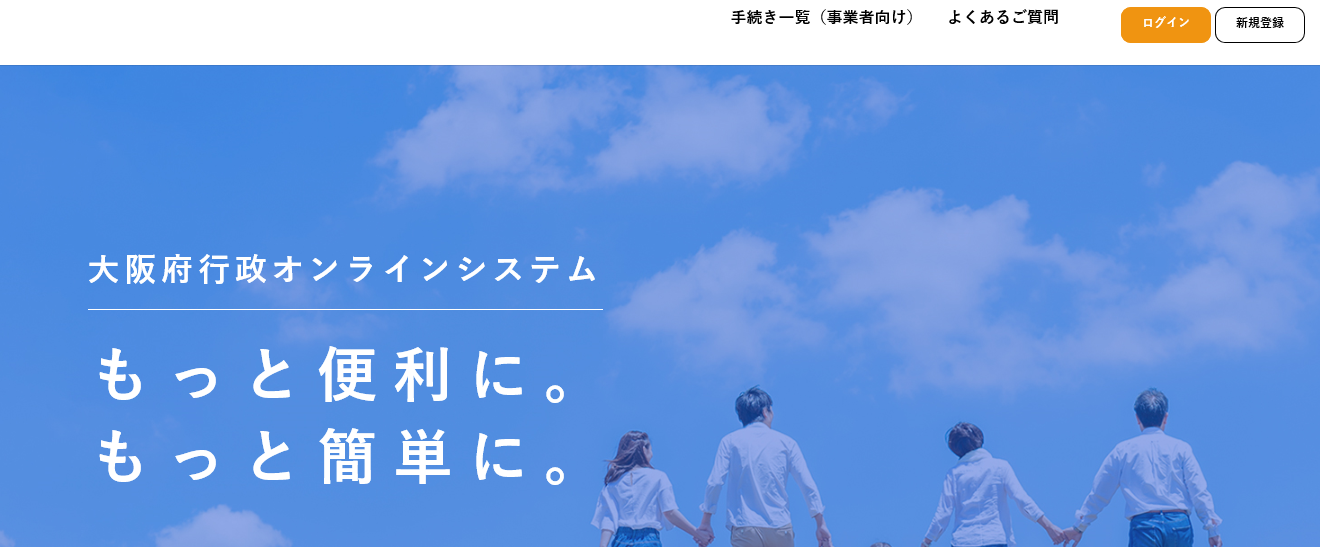 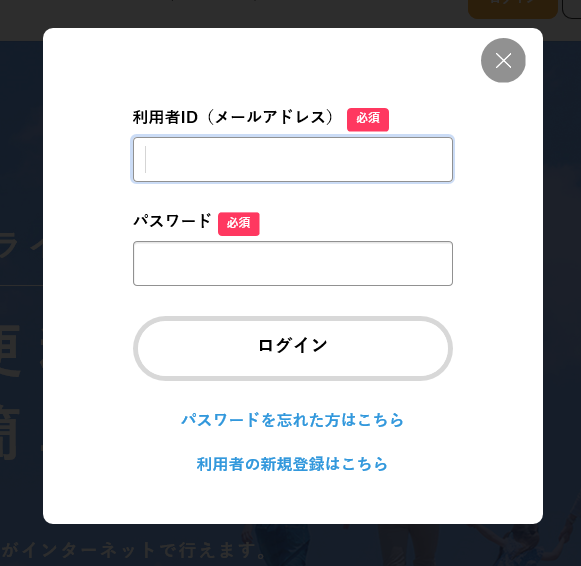 １．　大阪府行政オンラインシステムのトップページの右上の「ログイン」をクリックします。
２．　利用者ID（メールアドレス）、パスワードを入力し、「ログイン」をクリックします。
３．　ログインができましたら、トップページに戻りますので、右上の「手続き一覧」をクリックします。
8
４－２．申請②
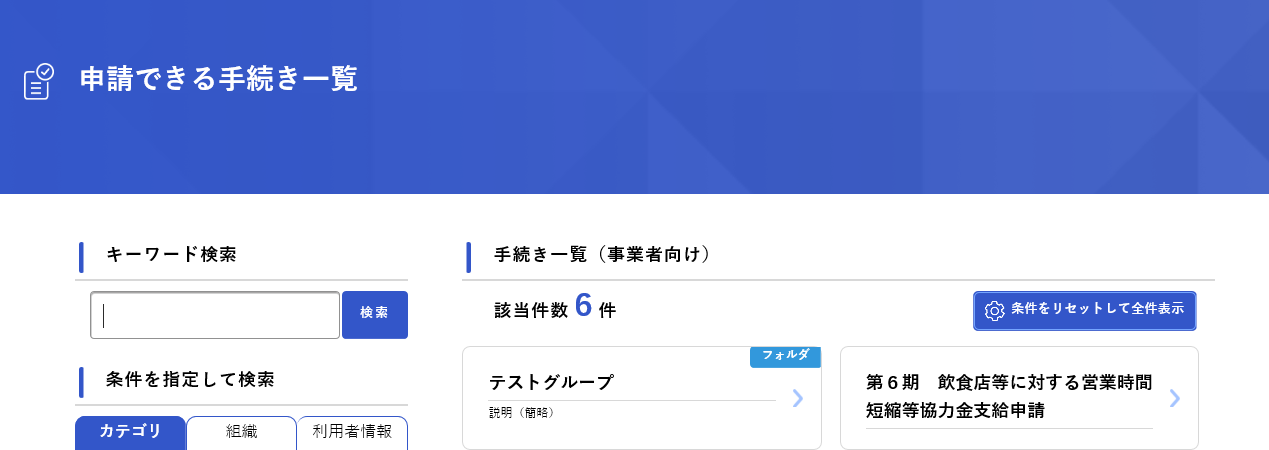 申請できる手続き一覧
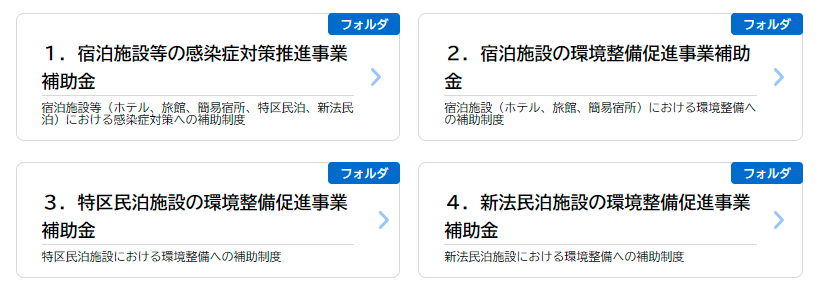 １．宿泊施設の環境整備促進事業補助金
２．特区民泊施設の環境整備促進事業補助金
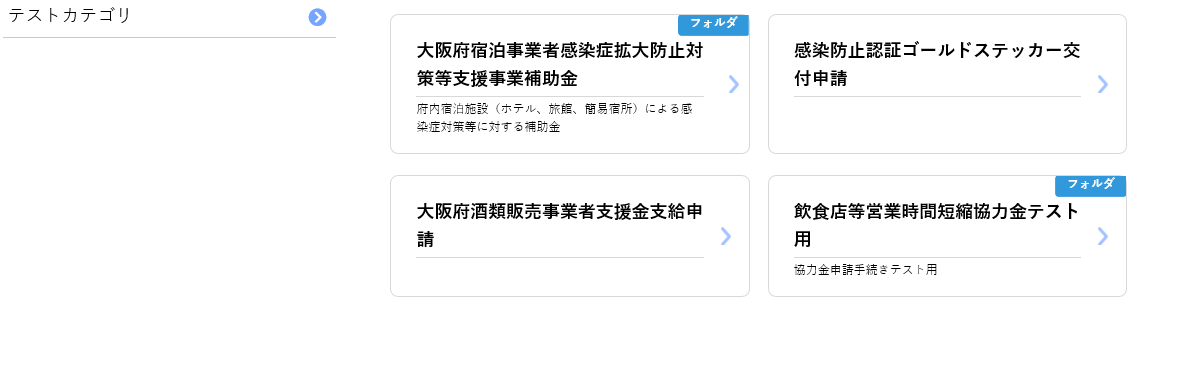 宿泊施設等における環境整備促進事業補助金
３．新法民泊施設の環境整備促進事業補助金
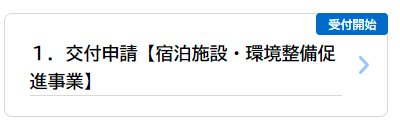 １．交付申請【宿泊施設】
４．　「申請できる手続き一覧」から、
　　　「宿泊施設等における環境整備促進事業補助金」をクリックします。
５．　補助金交付要綱や公募要領、画面上の説明等をよく読み、
　　　１～３のうち、対象の補助金をクリックします。
６．　「１．交付申請【〇〇施設】」をクリックします。
（以下、宿泊施設を対象とした補助金ページを参考にします。）
9
４－３．申請③
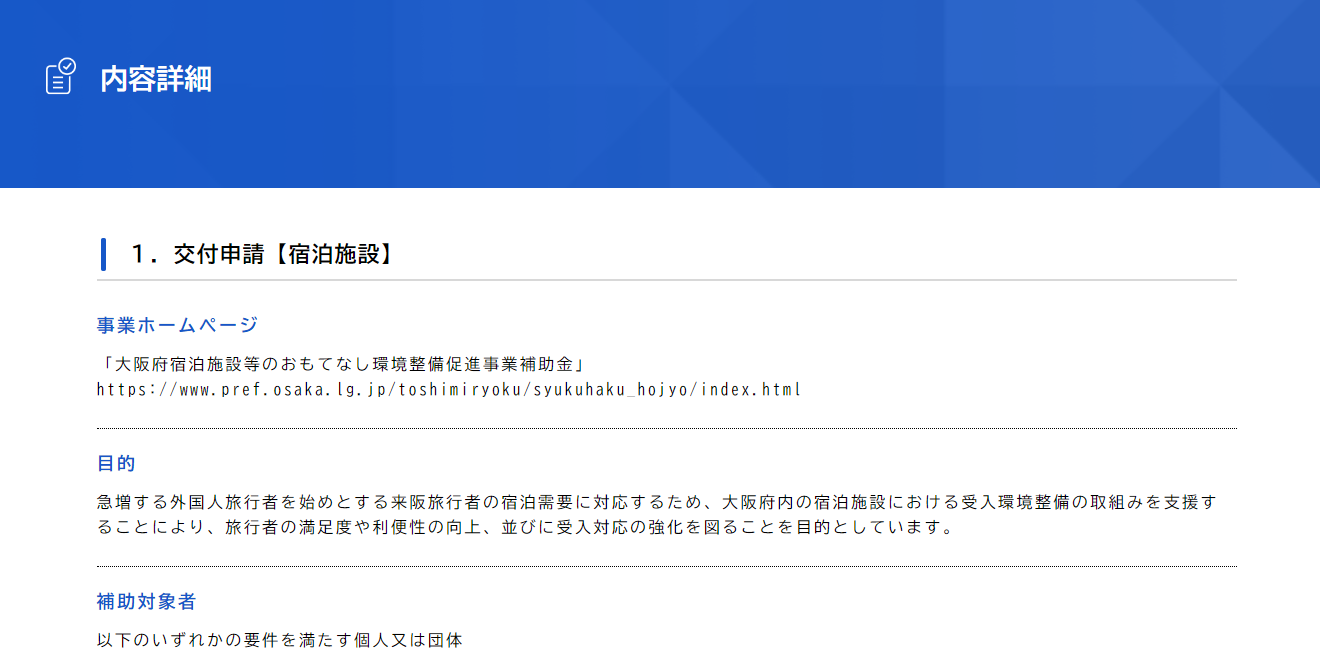 ～～～～～～～～～～～～～～～～～～～～～～～～～～～
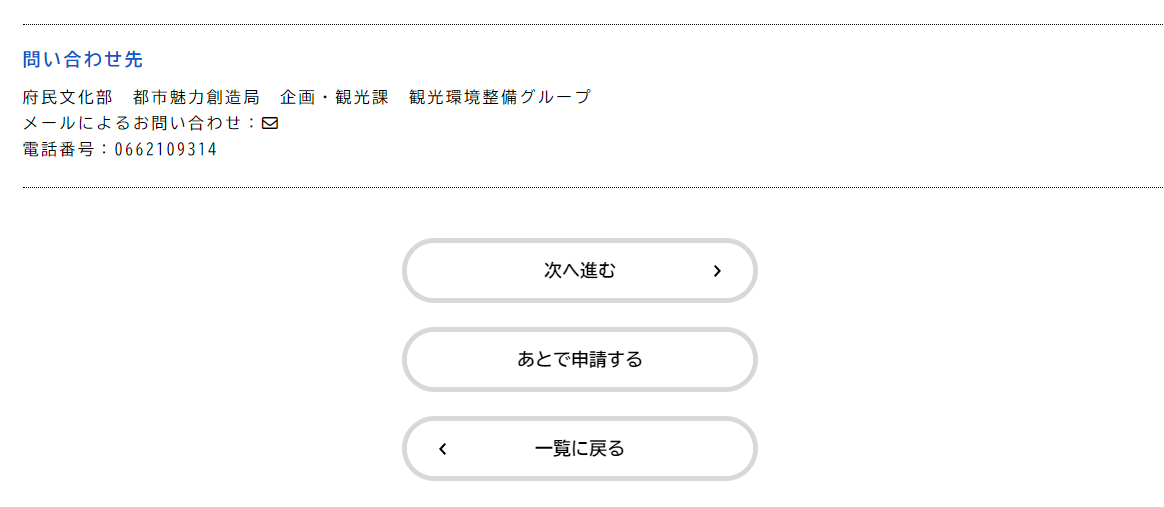 スクロール
７．　説明を読み「次へ進む」をクリックします。
10
４－４．申請④
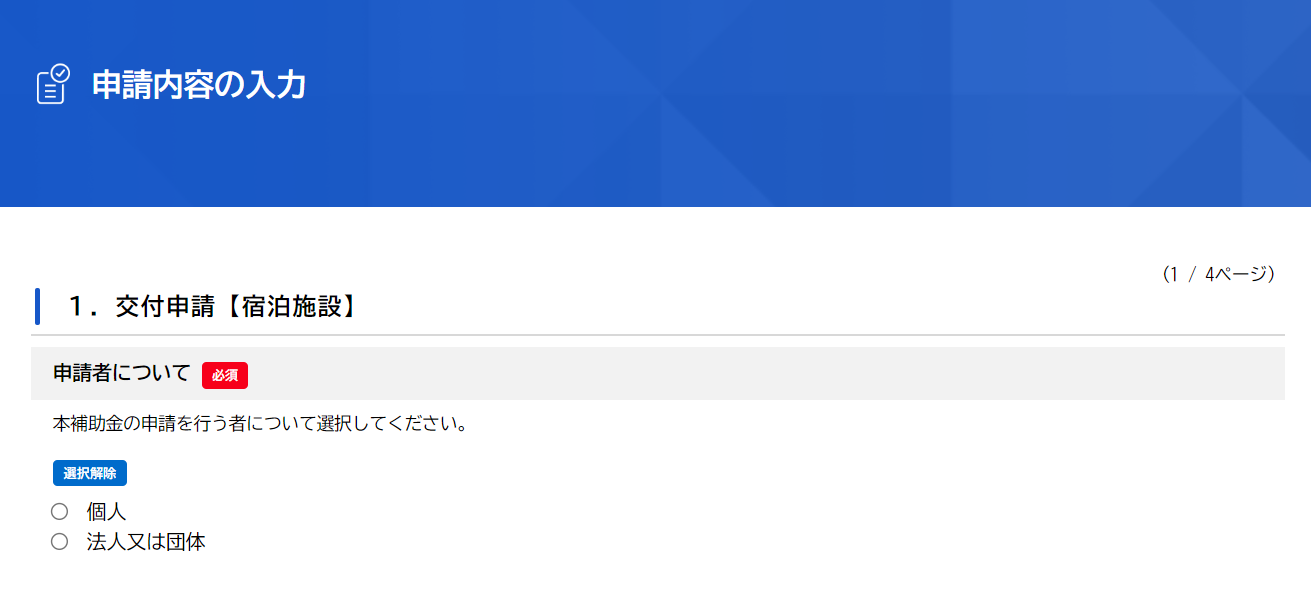 ８．　申請内容の入力は以下のとおり、４ページに分かれています。

　　　１ページ目は、申請者及び申請施設についての情報
　　　２ページ目は、補助金の振込口座の情報
　　　３ページ目は、補助金の申請事務担当者について
　　　４ページ目は、申請書類の添付
11
４－５．申請⑤
※ファイルアップロード時の注意※
◆添付ファイルの容量の上限は、１ファイルあたり
　　10MBです。また、１申請あたり添付可能なファ
　　イルの容量は、100MBです。
◆複数のファイルをまとめてアップロードすることは　　
　　できません（20ページも参照してください）。
◆１ファイルあたり10MBを超える場合は、サイズ
　　を小さくしてください。圧縮方法は17ページ以
　　降を参照してください。小さくするのが難しく、
　　アップロードできない場合は、21ページ以降を
　　参照の上、センターにお問い合わせください。
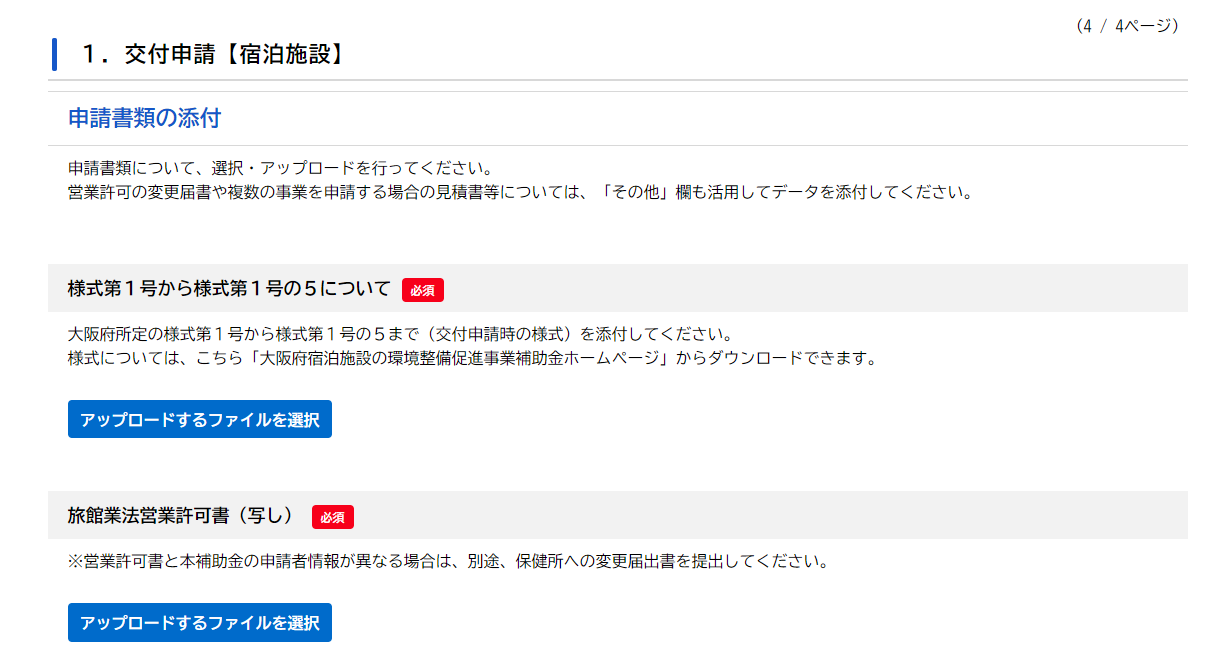 様式第１号から様式第１号の５について
必須
アップロードするファイルを選択
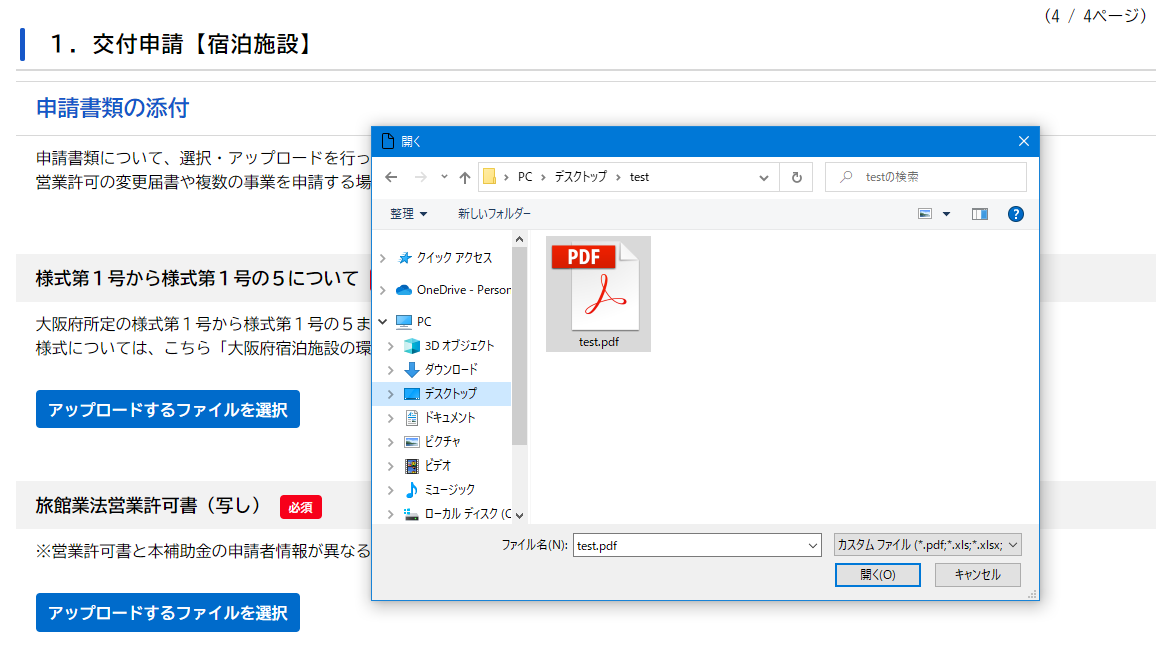 P３に記載しているとおり、オンライン申請前に必要書類については、電子データ（PDF等）として保存し、アップロードできるように準備をしておいてください。
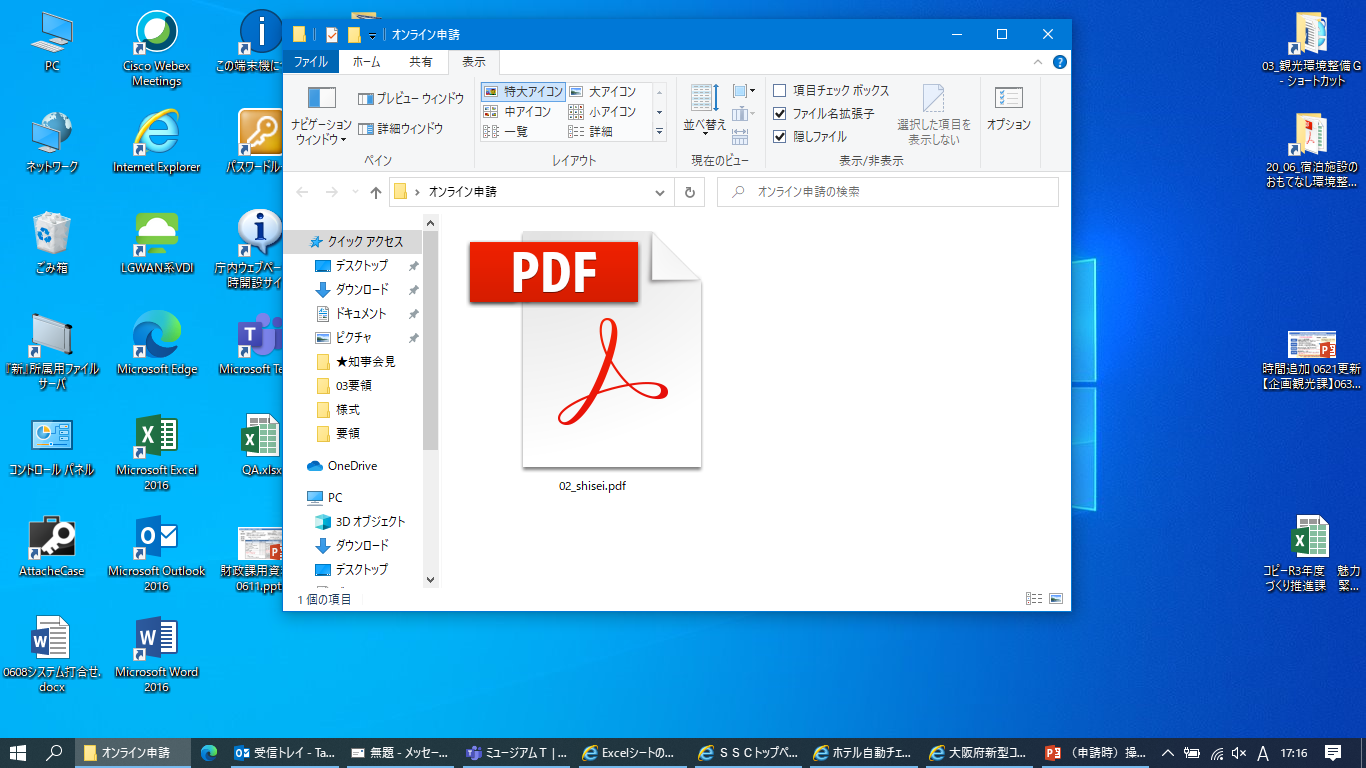 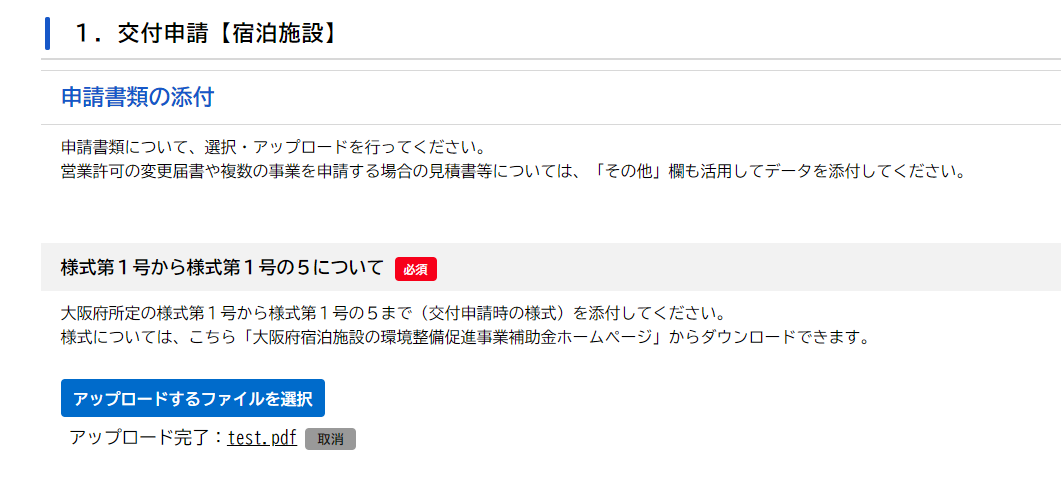 様式第１号から様式第１号の５について
必須
開く（O）
アップロード完了
９．　次に申請書などの様式や参考資料を添付（アップロード）します。
　　　　「アップロードするファイルを選択」をクリックし、あらかじめ用意した書類を選択し、「開く」をクリックします。
　　　　問題なく添付されると、「アップロード完了」と表示されますので確認してください。
12
４－６．申請⑥
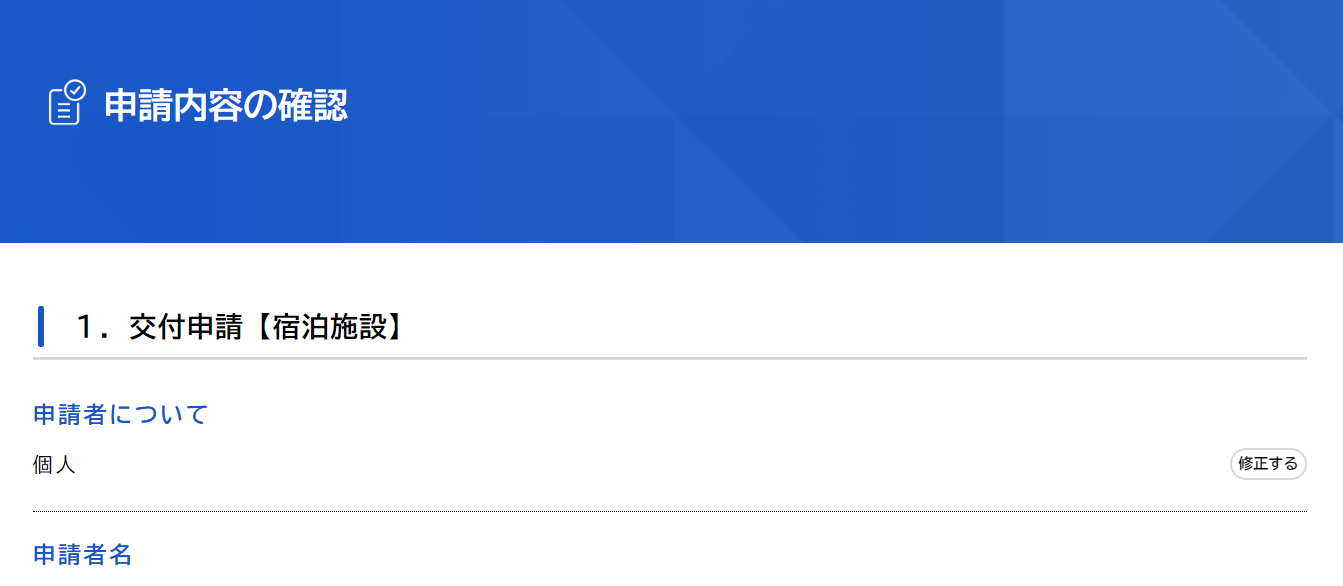 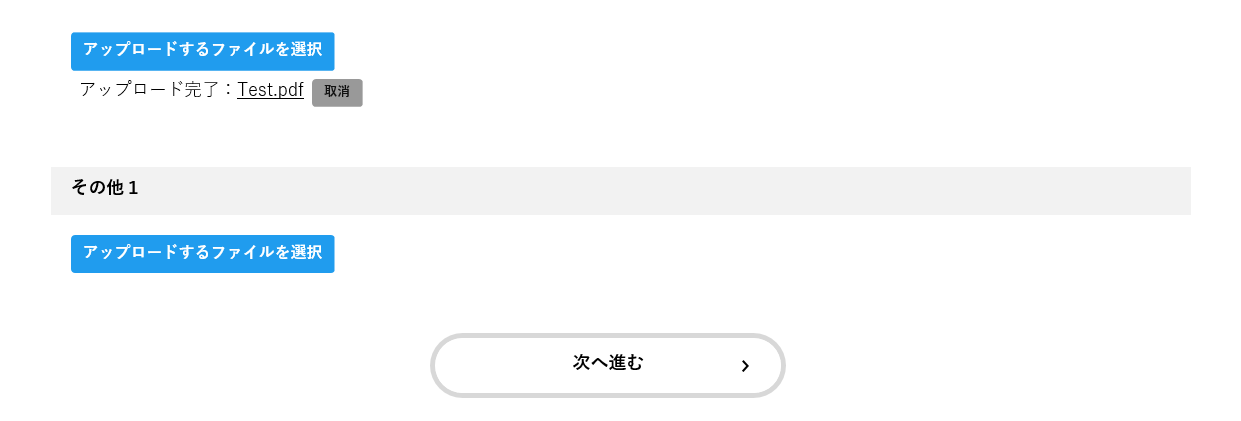 次へ進む
スクロール
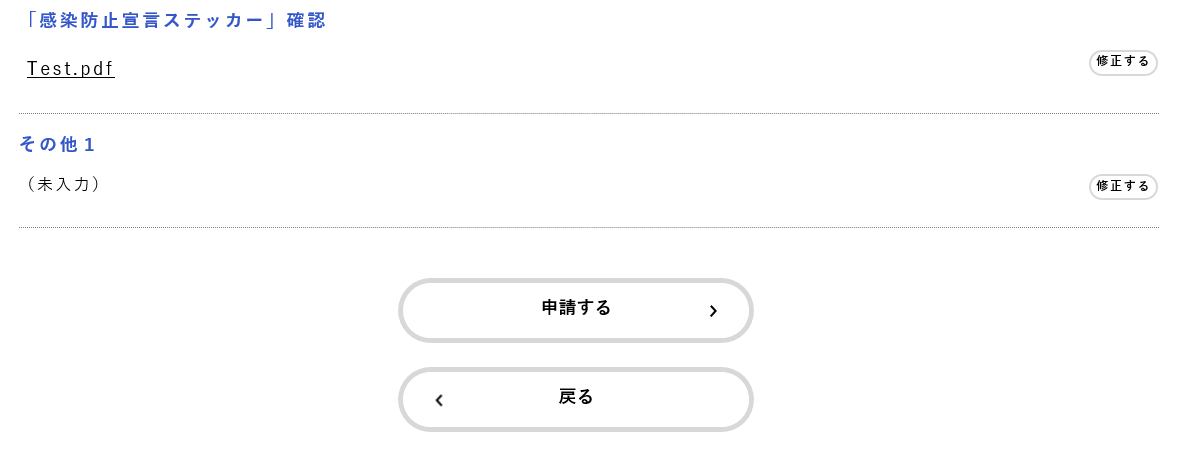 申請する
10.　すべての入力・選択および添付が完了したら、「次へ進む」をクリックします。
11.　入力内容が表示されるので、確認をして、修正が必要であれば、修正する項目の右横にある「修正する」をクリック
　　　　し、修正してください。修正がなければ、「申請する」をクリックします。
13
４－７．申請⑦
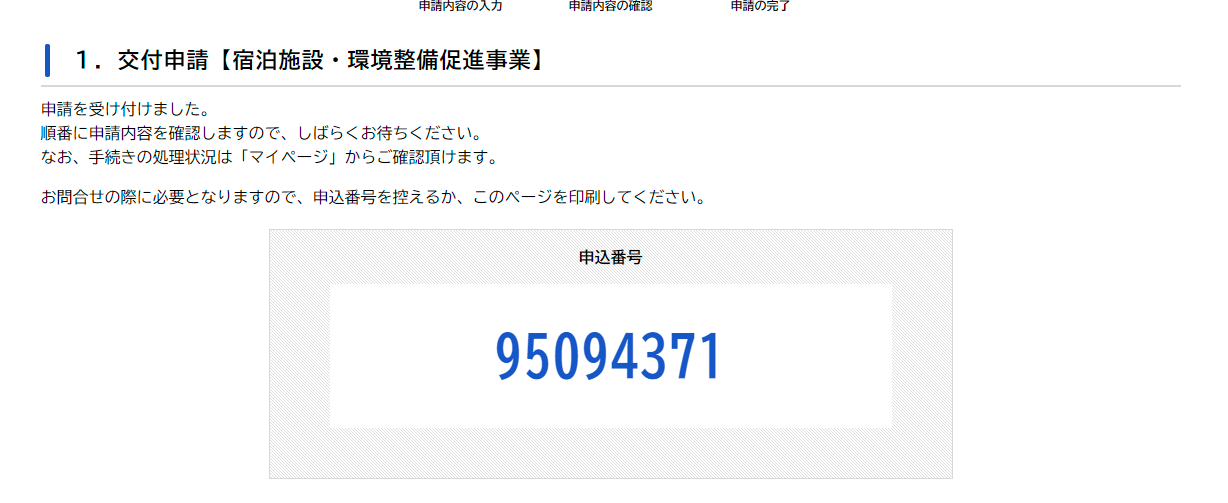 １．交付申請【宿泊施設】
12.　申請が完了しましたら、「申込番号」が表示されます。この申込番号は今後の手続きに必要となります。
　　　　申請完了後にはメールも送付されます。その中にも申込番号が記載されています。また、マイページからも確認　　
　　　　が可能です。
14
5．マイページ
登録時に設定したユーザー名が表示されます。
●●さん
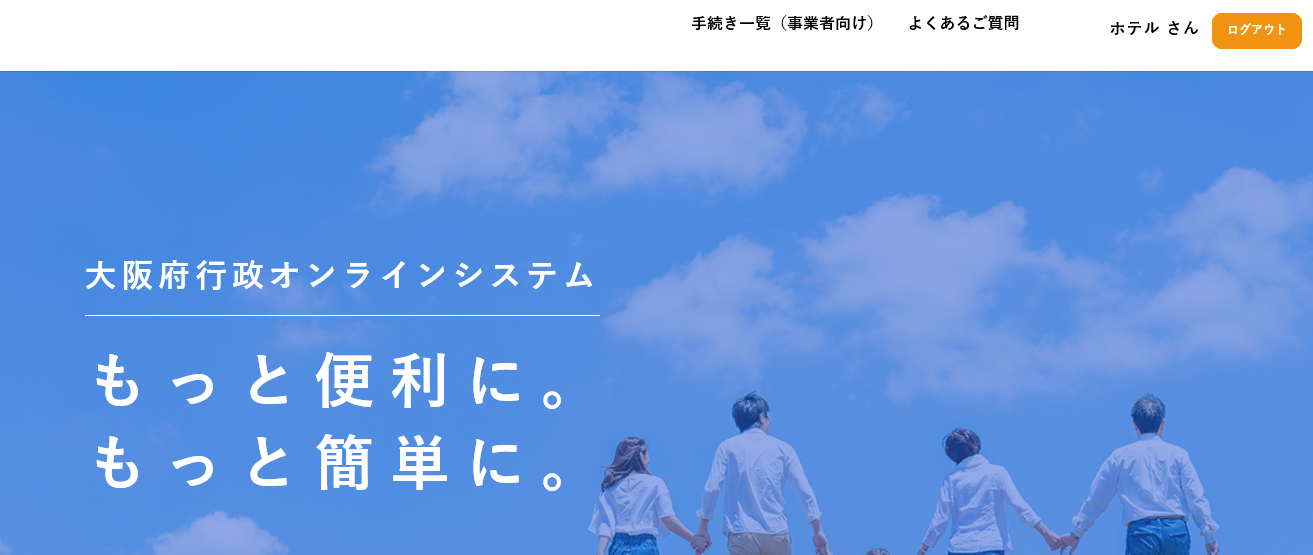 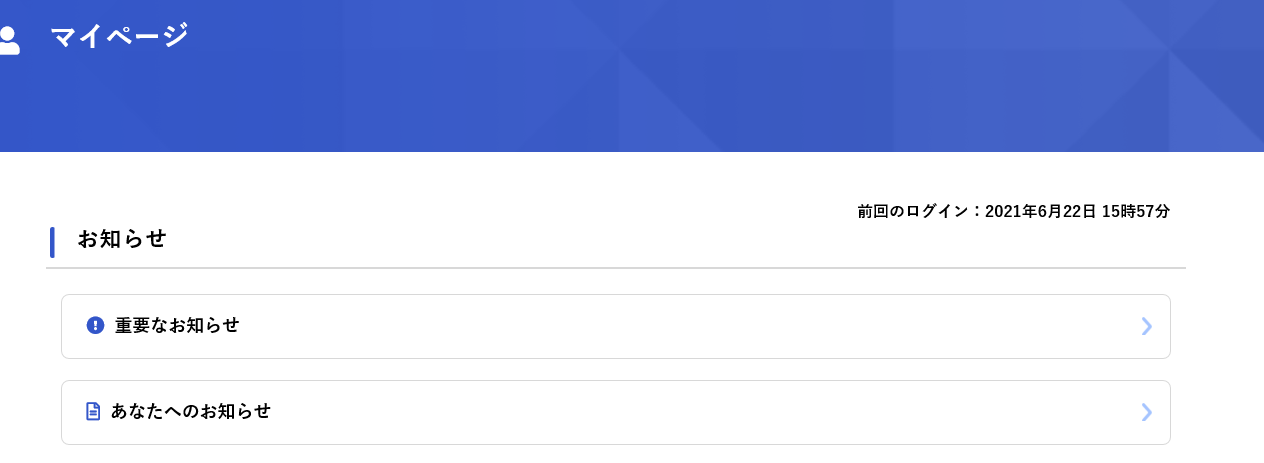 マイページ
利用者メニュー
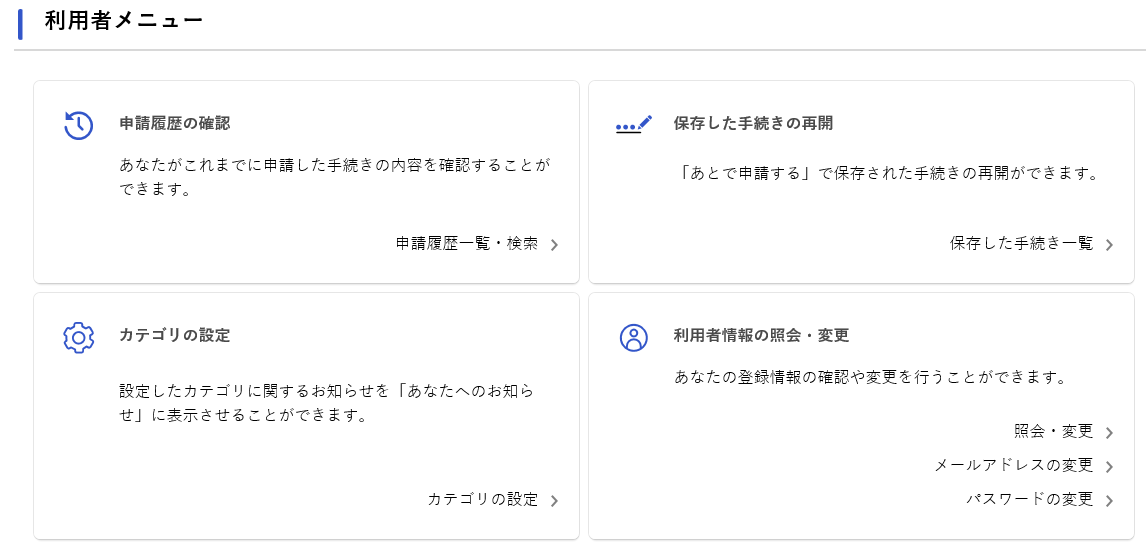 スクロール
申請履歴の確認
保存した手続きの再開
申込番号や申請状況を確認できます。
カテゴリの設定
利用者情報の照会・変更
申請済みの案件の確認や、利用者情報の変更
　　　などは、マイページから行います。
２．　ログインをした状態でトップページを表示すると、
　　　右上に、会員登録時に設定したユーザー名が表示　　
　　　されます。マイページを開くにはここをクリックします。
３．　マイページをスクロールし、「利用者メニュー」から　　
　　　必要なものを選択します。
４．　申請済みの案件の「申込番号」を確認するときは、
　　　「利用者メニュー」の「申請履歴の確認」を選んでください。
15
6-1．参考（複数のファイルをアップロードする場合）
１つの提出書類が複数のファイルに分かれている場合は、１つのファイルをアップロードしたうえで、残りのファイルを「その他」を利用してアップロードします。
アップロードできなかったファイルは「その他」からアップロード
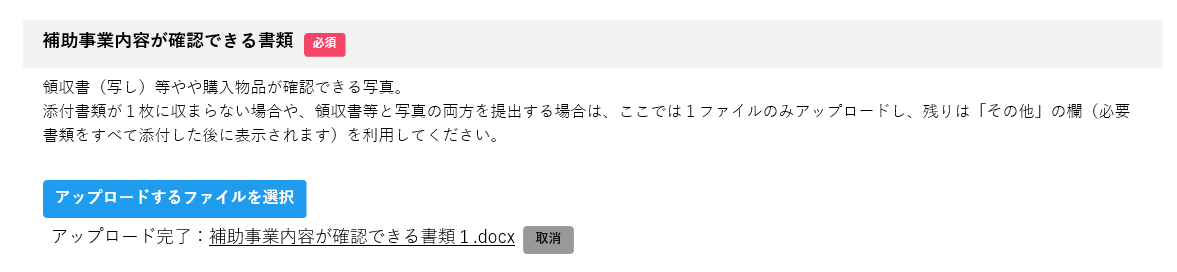 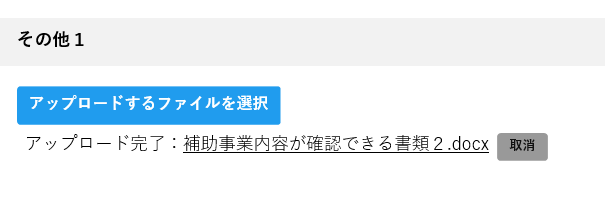 または、複数のファイルをZIPファイルにまとめて、１つのファイルとしてアップロードすることも可能です。ただし、容量は10MB以下に抑える必要があります。
（Windowsパソコンの場合）１つにまとめたいファイルを「Ctrl」を押しながら選択し、選択された状態で右クリックします。
表示されるメニューから「送る」＞「圧縮（zip形式）フォルダー」を選択します。
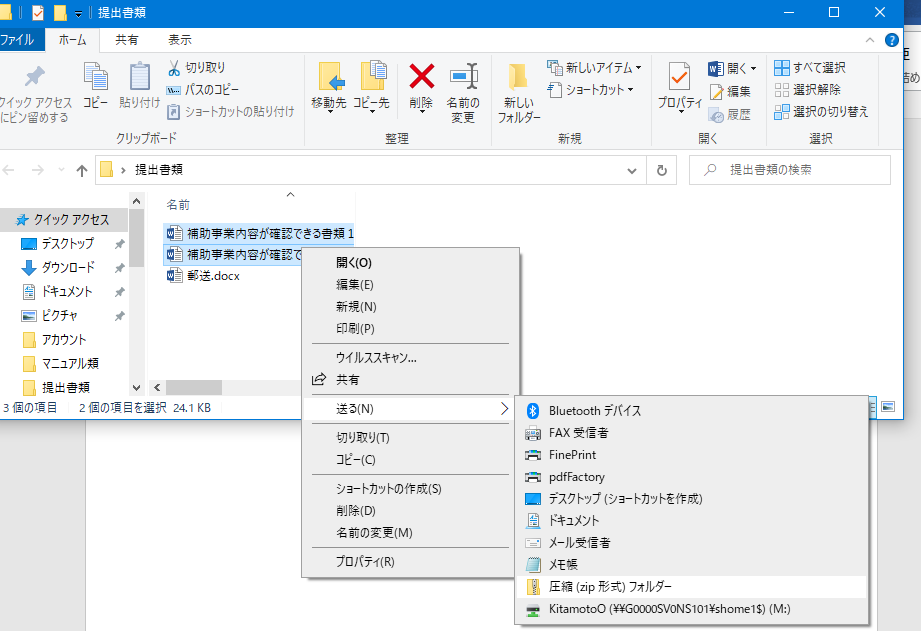 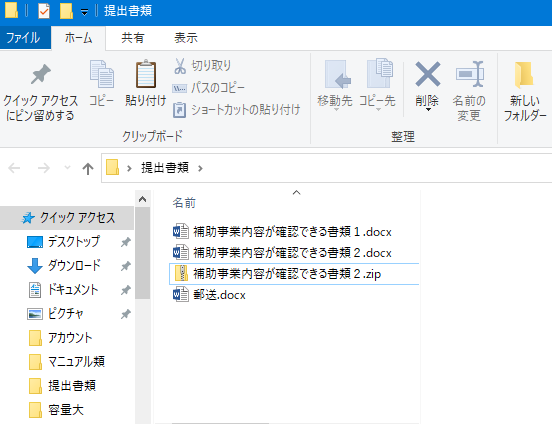 16
6-2．参考（アップロードができない場合①）
10MB以上のファイルをアップロードしようとすると、エラーメッセージが表示されて添付できません。
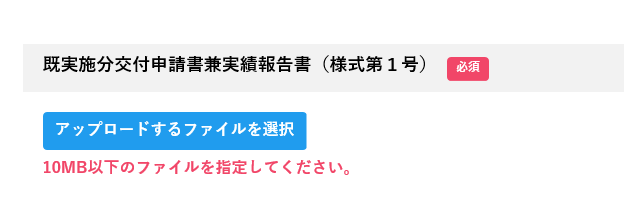 写真のサイズを圧縮するなどし、10MB以下になるように試してください。

10MB以下に圧縮することができない場合は、アップロードできなかったファイルのみを郵送してください。アップロード可能なその他の書類を一緒に郵送しないようご注意ください。
郵送の方法の詳細は大阪府企画・観光課（06-６２１０-９３１４）までお問い合わせください。
なお、アップロードが必須の様式や必要書類を容量オーバーのため郵送する場合は、　オンライン上で「郵送」を選択してください。必須の項目に何もアップロードされていない状態では、申請を完了させることはできません。
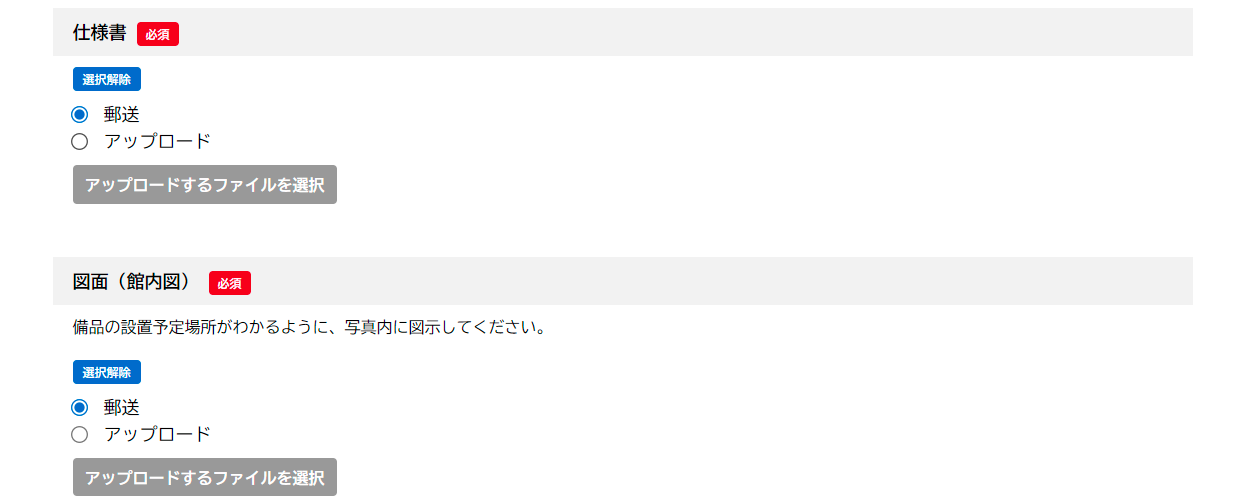 17
6-3．参考（アップロードができない場合②）
１ファイルが10MB以内でも、合計で100MBを超えると、エラーメッセージが表示され、それ以降のファイルのアップロードはできません。
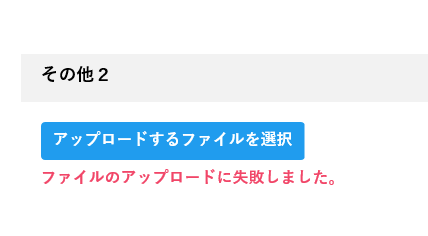 このような場合は、アップロードできなかったファイルを郵送してください。

先ほどの10MBを超えた場合と同様、アップロードできなかったファイルのみを郵送してください。アップロード可能なその他の書類を一緒に郵送しないようご注意ください。
郵送の方法など詳細は大阪府企画・観光課
（06-６２１０-９３１４）までお問い合わせください。
なお、アップロードが必須の様式や必要書類のアップロードの途中で、100MBに達しアップロードができなくなった場合は、必須の様式等については、１7ページを参照し、「郵送」を選択してください。
18